Spotřebitelské úvěrování   v kontextu finančního trhu
JUDr. Lumír Schejbal
SCHEJBAL&PARTNERS s.r.o., advokátní kancelář
specializovaná na právo finančních služeb
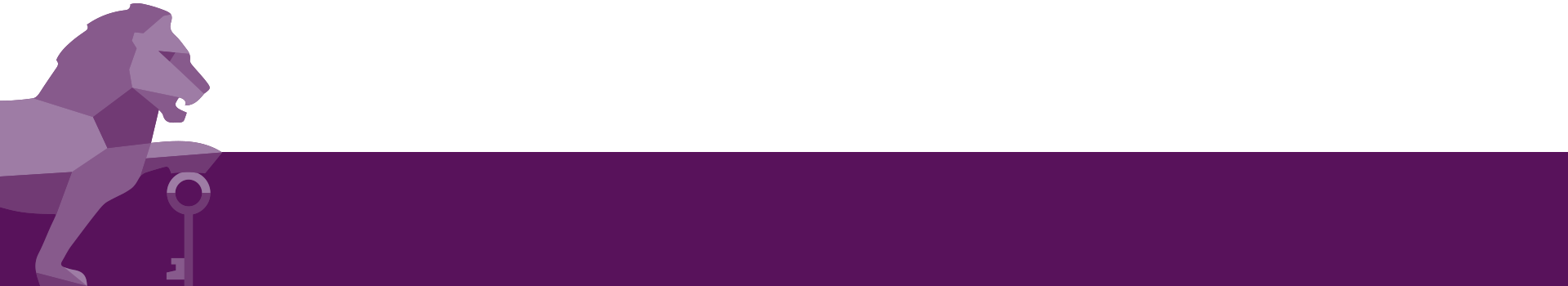 www.akschejbal.cz
Právní předpisy
Zákon č. 257/2016 Sb., o spotřebitelském úvěru (spotřebitel)
Zákon č. 89/2012 Sb., občanský zákoník (zápůjčka a úvěr)
Zákon č. 408/2010 Sb., o finančním zajištění (zajištění CP)

Info na stránkách ČNB: http://www.cnb.cz/cs/dohled_financni_trh/legislativni_zakladna/ochrana_spotrebitele_spotrebitelsky_uver/
www.akschejbal.cz
I. Spotřebitelský Úvěr
Spotřebitelským úvěrem je odložená platba, peněžitá zápůjčka, úvěr nebo obdobná finanční služba poskytovaná nebo zprostředkovaná spotřebiteli (včetně leasingu, splátkových kalendářů apod.)
Spotřebitelským úvěrem na bydlení je úvěr	
Zajištěný nemovitou věcí
Účelově určený k nabytí, výstavbě nemovité věci, úhradě za převod družstevního podílu nebo  k změně stavby
Vázaný spotřebitelský úvěr (financování koupě konkrétního zboží či služby)
www.akschejbal.cz
Poskytování SÚ
Poskytováním SÚ se rozumí
Nabízení možnosti sjednat SÚ
Předkládání návrhu
Provádění přípravných prací
Sjednávání SÚ
Výkon práv a plnění povinností ze smlouvy o SÚ

Osoby oprávněné poskytovat SÚ
Banka, spořitelní a úvěrní družstvo, platební instituce a poskytovatel platebních služeb malého rozsahu, instituce elektronických peněz a vydavatel elektronických peněz malého rozsahu
Nebankovní poskytovatel SÚ
www.akschejbal.cz
Nebankovní poskytovatel SÚ
Podmínky udělení oprávnění k činnosti
a.s., s.r.o. nebo SE
Sídlo na území ČR
Důvěryhodnost
Odborná způsobilost
Zřízená dozorčí rada
Počáteční kapitál
Zavedení a udržování postupů a pravidel
Reálný obchodní plán
Splňuje pravidla jednání se zájemci o SÚ
Průhledný a nezávadný původ finančních zdrojů
Rozhodnutí o udělení oprávnění k poskytování SÚ udělí ČNB do 4 měsíců, platnost 5 let.
www.akschejbal.cz
Přílohy žádosti o udělení oprávnění k činnosti nebankovního poskytovatele (1)
Výpis z obchodního rejstříku
Doklady k posouzení důvěryhodnosti žadatele a členů správní rady, statutárního a dozorčího orgánu nebo podobného orgánu
Výpis z evidence RT, prohlášení o svéprávnosti a prohlášení obsahující údaje o dosavadní činnosti FO nebo PO za období posledních 10 let
Doklady prokazující odbornou způsobilost
Všeobecné znalosti -> maturitní vysvědčení 
Odborné znalosti a dovednosti -> osvědčení o úspěšném vykonání odborné zkoušky od akreditované osoby. Po dobu 24 měsíců od účinnosti zákona postačí čestné prohlášení.
www.akschejbal.cz
Přílohy žádosti o udělení oprávnění k činnosti nebankovního poskytovatele (2)
Údaj o výši počátečního kapitálu
Splacený základní kapitál, splacené emisní ážio, povinné rezervní fondy,  ostatní fondy vytvořené z rozdělení zisku a rozdíl nerozděleného zisku z předchozího období
Alespoň 20 000 000 Kč
Finanční výkazy
(Konsolidované) výroční zprávy a účetní závěrky za poslední 3 účetní období; doklady o příjmech v případě FO
Doklady prokazující původ finančních zdrojů
Např. účetní závěrka, smlouva o prodeji nemovitosti, darovací smlouva, usnesení o dědictví apod.
Řídí se metodikou ČNB:
	https://www.cnb.cz/miranda2/export/sites/www.cnb.cz/cs/faq/doklady_k_prokazani_puvodu_kapitalu.pdf
www.akschejbal.cz
Přílohy žádosti o udělení oprávnění k činnosti nebankovního poskytovatele (3)
Plán obchodní činnosti
Zpracovaný na první 3 účetní období
Návrh pravidel jednání se zájemci o SÚ
Odborná péče, čestné a transparentní jednání
Zákaz nejasných, nepravdivých, zavádějících nebo klamavých informací
Uchování dokumentů - po dobu nejméně 5 let  x 1 rok ode dne, kdy byla žádost o úvěr zamítnuta
Zákaz pobídek
Použití pojmu nezávislý
Zákaz vstupních plateb a odměn
Omezení plateb před poskytnutím SÚ
Návrh vnitřních předpisů
www.akschejbal.cz
Přílohy žádosti o udělení oprávnění k činnosti nebankovního poskytovatele (4)
Identifikační údaje ovládající osoby a výpis z obchodního rejstříku nebo jiné obdobné evidence
Popis skutečnosti, na základě které je osoba ovládající osobou, případně doklad tuto skutečnost potvrzující
Doklady k posouzení důvěryhodnosti ovládající osoby. 
Finanční výkazy a další doklady prokazující původ finančních zdrojů ovládající osoby
www.akschejbal.cz
Zprostředkování SÚ
Samostatný zprostředkovatel
Smlouva s poskytovatelem SÚ x se spotřebitelem
Povinné pojištění odpovědnosti za škodu
Vázaný zástupce
Výhradně pro jednoho zastoupeného
Zprostředkovatel vázaného SÚ
Zahraniční zprostředkovatel

Oprávnění k činnosti trvá do konce kalendářního roku následujícího po kalendářním roce, ve kterém byl zapsán do registru; prodloužení vždy na dalších 12 měsíců.
www.akschejbal.cz
Pravidla poskytování rady
Poskytovatel nebo zprostředkovatele poskytuje radu na základě
Analýzy finanční situace spotřebitele, jeho požadavků, cílů a potřeb a analýzy rizik, kterým může být vystaven
Výběru dostatečného počtu vhodných produktů

O poskytnuté radě spotřebitel obdrží záznam v listinné podobě nebo jiném trvalém nosiči dat
www.akschejbal.cz
Posouzení úvěruschopnosti spotřebitele
Poskytnutí úvěru v souvislosti s výsledkem posouzení úvěruschopnosti spotřebitele
Posuzování úvěruschopnosti: 
Posouzení schopnosti splácet splátky SÚ porovnáním příjmů a výdajů spotřebitele a způsobu plnění dosavadních dluhů. 
Pokud je relevantní, posouzení hodnoty majetku spotřebitele
Důsledky porušení povinnosti posoudit úvěruschopnost spotřebitele
Neplatnost smlouvy
Tříletá promlčecí lhůta ode dne uzavření smlouvy
Získávání informací z databází a registrů (bankovní a neb. registr)
www.akschejbal.cz
Informační povinnosti vůči spotřebiteli
Listinná podoba / trvalý nosič dat
Povinné informace uváděné v reklamě (mikropísmo)
Informace trvale přístupné spotřebiteli
Předsmluvní informace
Standardizované formuláře přílohou zákona
Informace poskytované během trvání závazku
Informace o změně zápůjční úrokové sazby
Informace o spotřebitelském úvěru v cizí měně
www.akschejbal.cz
Smlouva o spotřebitelském úvěru (1)
Písemná forma
Obsahuje informace uvedené jasným, výstižným a zřetelným způsobem: 
Druh úvěru, kontaktní údaje, celkový výše a doba trvání úvěru
Určení zboží nebo služby a jejich cenu, jde-li o úvěr ve formě odložené platby nebo vázaný úvěr
Zápůjční úroková sazba, RPSN, výše, počet a četnost plateb, podmínky pro splácení úroků
Požadavek na případné zajištění a pojištění
Informace o právu na odstoupení od smlouvy, předčasné splacení, o způsobu ukončení, o možnosti mimosoudního řešení sporů
Označení orgánu dohledu
Informace o možnosti přečerpání a překročení úvěru
Smlouva v cizí měně
www.akschejbal.cz
Smlouva o spotřebitelském úvěru (2)
Důsledky porušení požadavků
Chybí úroková sazba, RPSN nebo celková částka, kterou má spotřebitel zaplatit a nebyla dodržena listinná forma -> úvěr úročen repo sazbou ČNB
Úroková sazba, RPSN a celková částka navzájem neodpovídá -> použije se nižší
Doba na rozmyšlenou (úvěr na bydlení) – 14 dní
Zajištění spotřebitelského úvěru
www.akschejbal.cz
Smlouva o zprostředkování spotřebitelského úvěru
Písemná forma
Informace ve smlouvě: 
Kontaktní údaje stran, informace o výši odměny a její splatnosti
Druh SÚ, jeho doba trvání, celková výše, podmínky čerpání
Počet, četnost a nejvyšší výše splátek
Nejvyšší celkové náklady SÚ, které je spotřebitel ochoten nést
Informace o právu odstoupit od smlouvy
Důsledky vyplývající z prodlení spotřebitele
Odstoupení od smlouvy
Postup při prodlení spotřebitele
www.akschejbal.cz
Roční procentní sazba nákladů
Celkové náklady SÚ, tj. hodnota všech závazků budoucích nebo stávajících, dohodnutých mezi věřitelem a spotřebitelem
Zahrnuje také případné náklady na ocenění nemovitosti, náklady na doplňkové služby
Matematický vzorec přílohou č. 1 zákona
www.akschejbal.cz
II. Zápůjčka a úvěr dle OZ
mezi podnikateli
mezi občany
není regulováno ČNB
obcházení spotřebitelských úvěrů přes živnostenské oprávnění
www.akschejbal.cz
III. Úvěr na investiční nástroje
zákon č. 408/2010 Sb., o finančním zajištění (zajištění CP)
postup při zajišťování pohledávek na základě smlouvy, kterou se sjednává finanční zajištění
finanční zajištění slouží za podmínek stanovených tímto zákonem k zajištění pohledávky finančního charakteru pro případ, že dojde k prodlení s jejím plněním
určitá omezení u spotřebitelů
www.akschejbal.cz
Finanční kolaterál
Předmětem finančního zajištění je finanční kolaterál, kterým může být pouze
a) finanční nástroj,
b) samostatně převoditelné právo jinak spojené s finančním nástrojem,
c) právo vyplývající ze zápisu finančního nástroje v evidenci a umožňující oprávněnému přímo či nepřímo nakládat s finančním nástrojem alespoň obdobným způsobem jako oprávněný držitel,
d) peněžní prostředky připsané na účet v české nebo cizí měně,
e) pohledávka na výplatu peněz, nebo
f) úvěrová pohledávka
www.akschejbal.cz
IV. Zdroje financování úvěrové činnosti u poskytovatelů
vlastní zdroje, kapitál
cizí zdroje
Dluhopisy (omezení získávat zdroje od veřejnosti)
Úvěry od třetích osob
Retail (Zonky, Bankerat)
www.akschejbal.cz
Prostor pro vaše dotazy
Ptejte se je to zadarmo 
www.akschejbal.cz
Děkuji za pozornost
schejbal@akschejbal.cz

www.akschejbal.cz/blog
Blog o právu a regulaci finančního trhu.
www.akschejbal.cz
www.akschejbal.cz